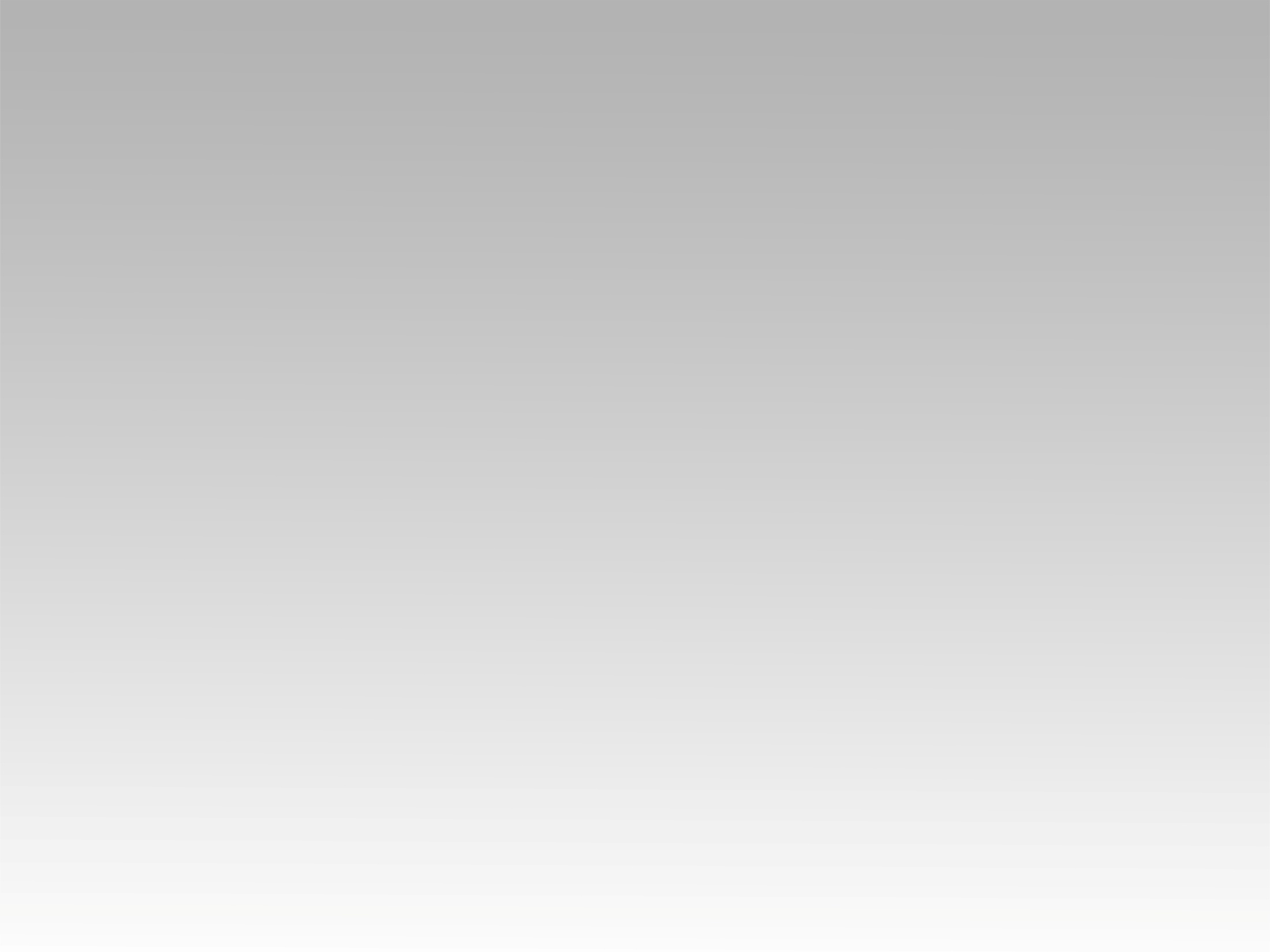 تـرنيــمة
الله الذي لنا
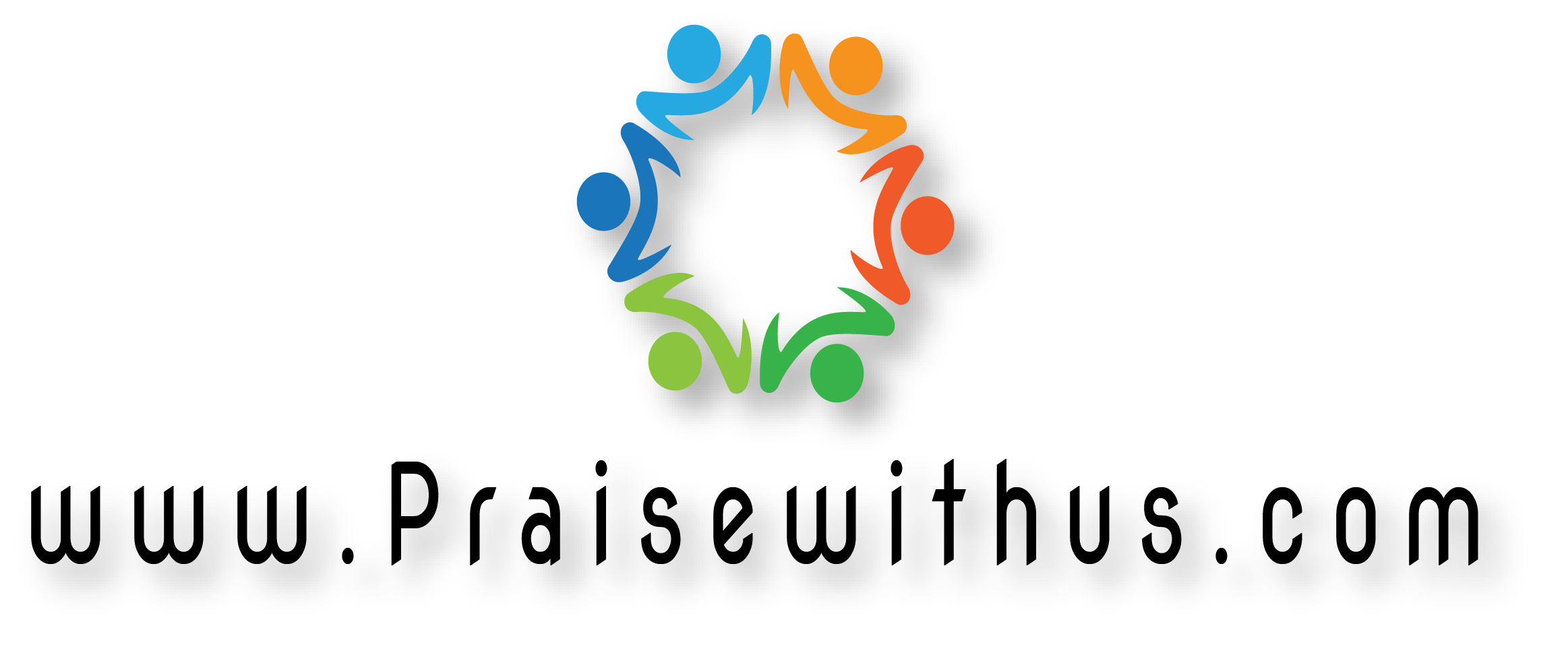 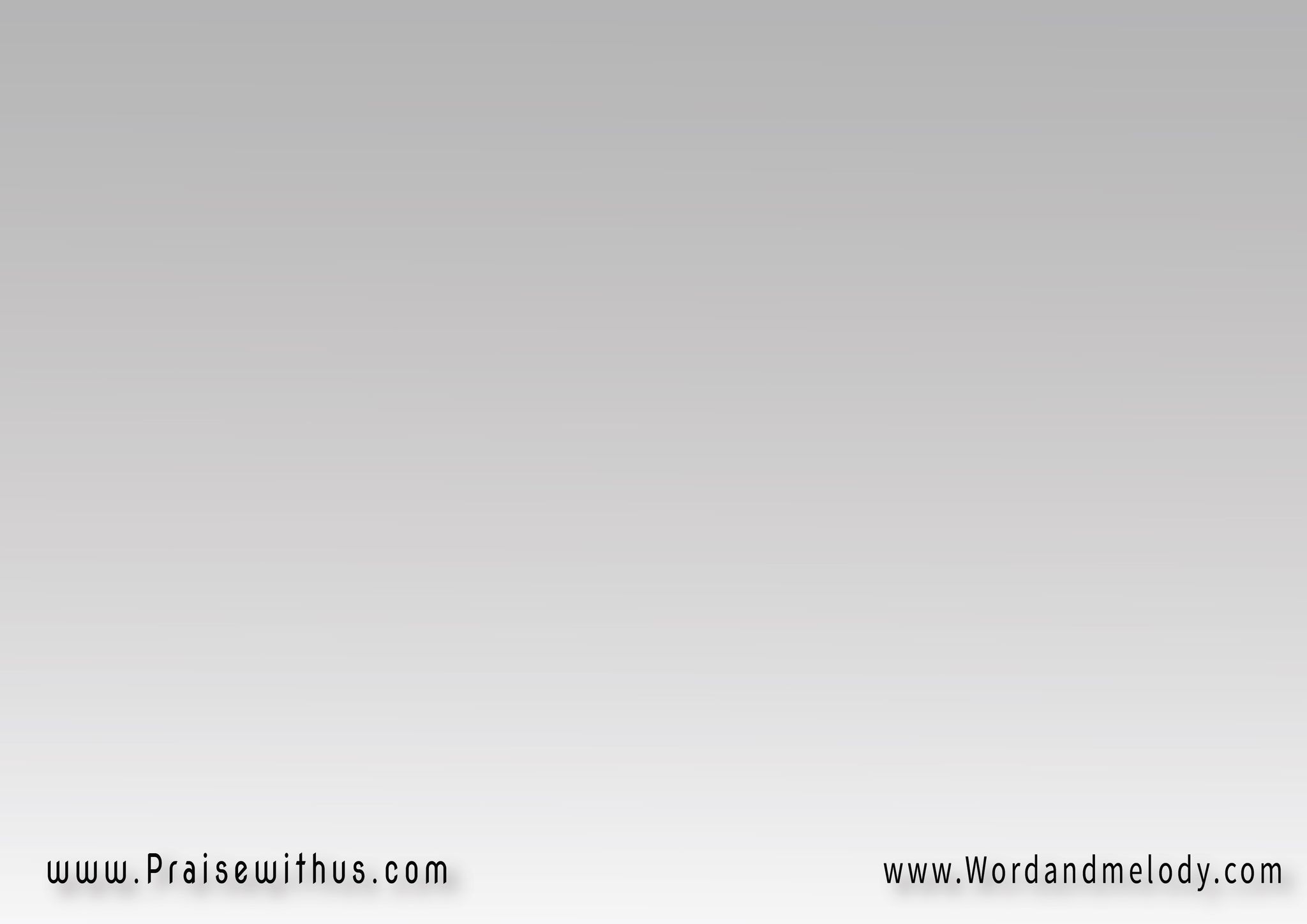 1- 
الله الذي لنا 
لا يتركَنا ابدا
بل يهدينا ويحمينا 
عينه علينا
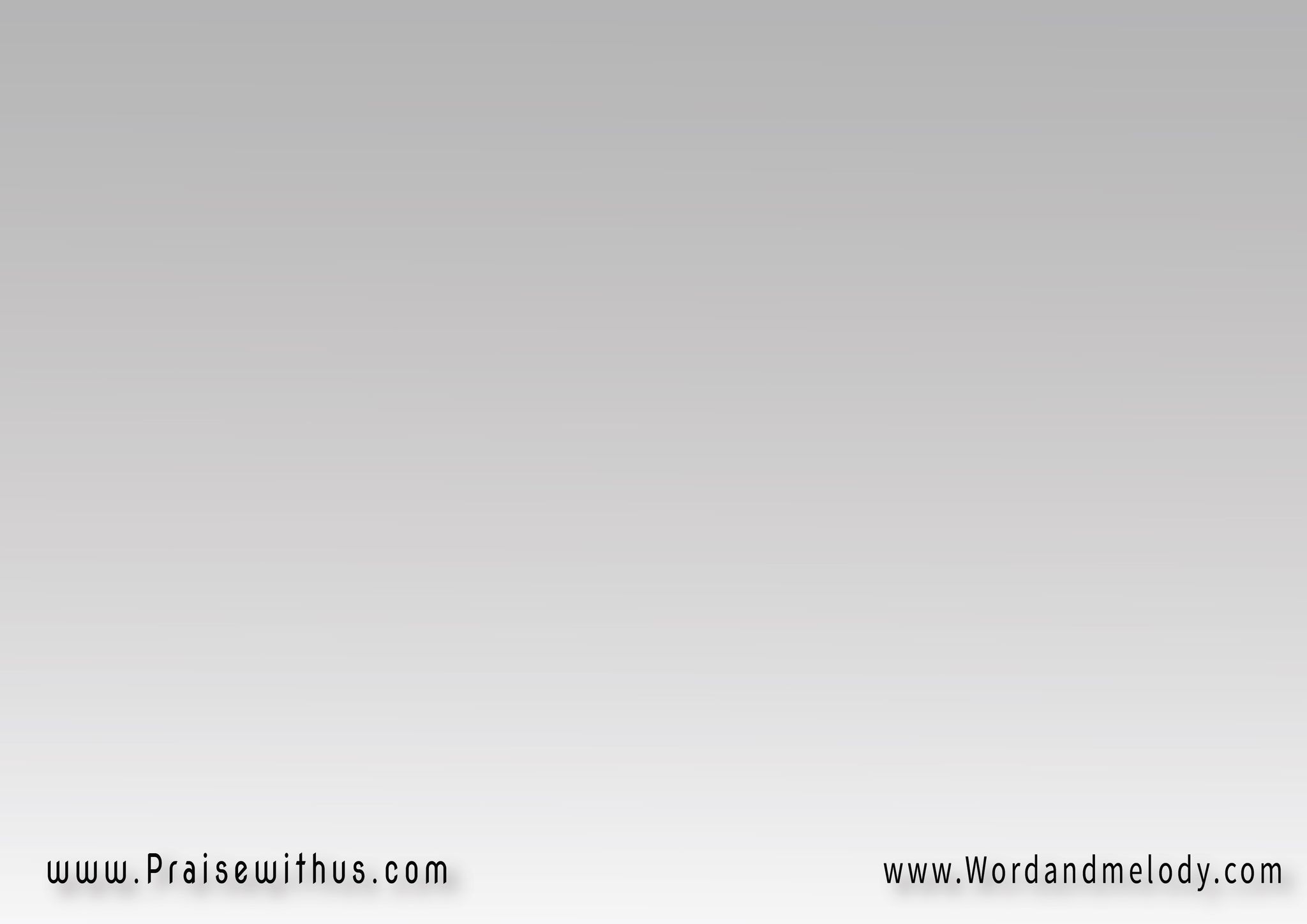 القرار:
ربُّنا لا ينسانا 
وهو دائمًا معنا
في طريق ذي 
الحياة يتقدمنا
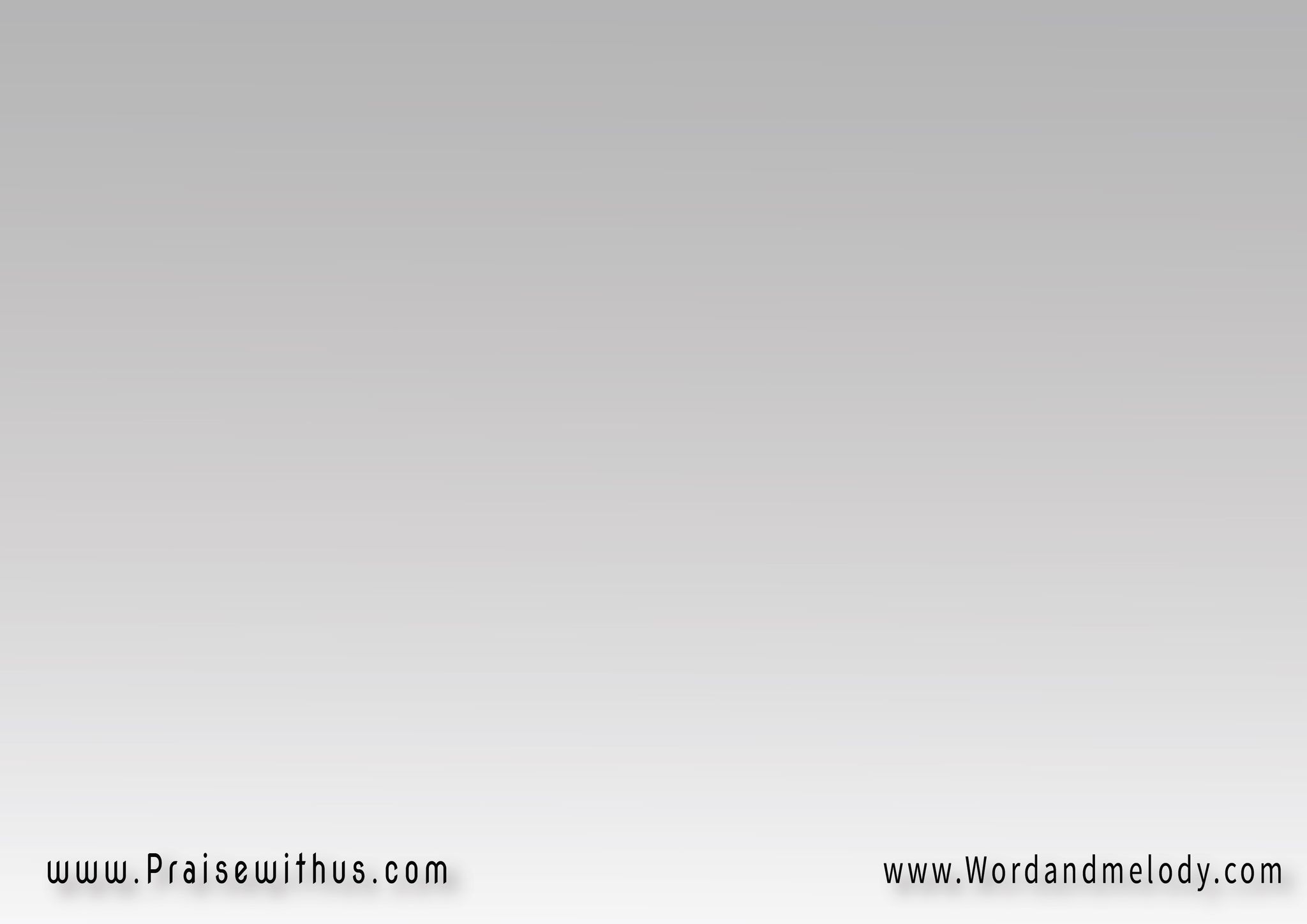 2- 
عنا وسطَ رحبِنا 
يُبهج قلوبَنا
وفي ضيقنا يسُدُّ
 كلَّ عوزِنا
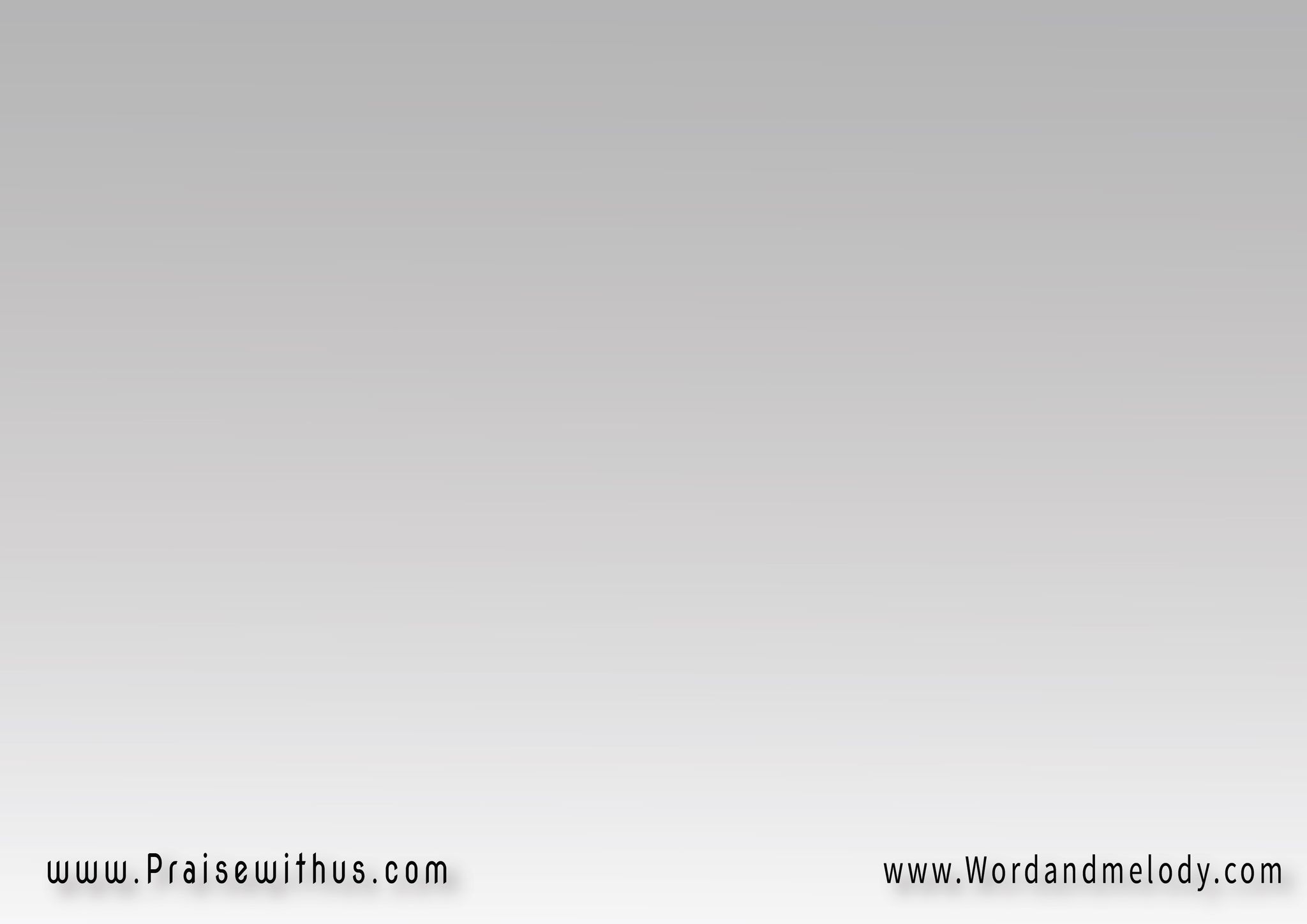 القرار:
ربُّنا لا ينسانا 
وهو دائمًا معنا
في طريق ذي 
الحياة يتقدمنا
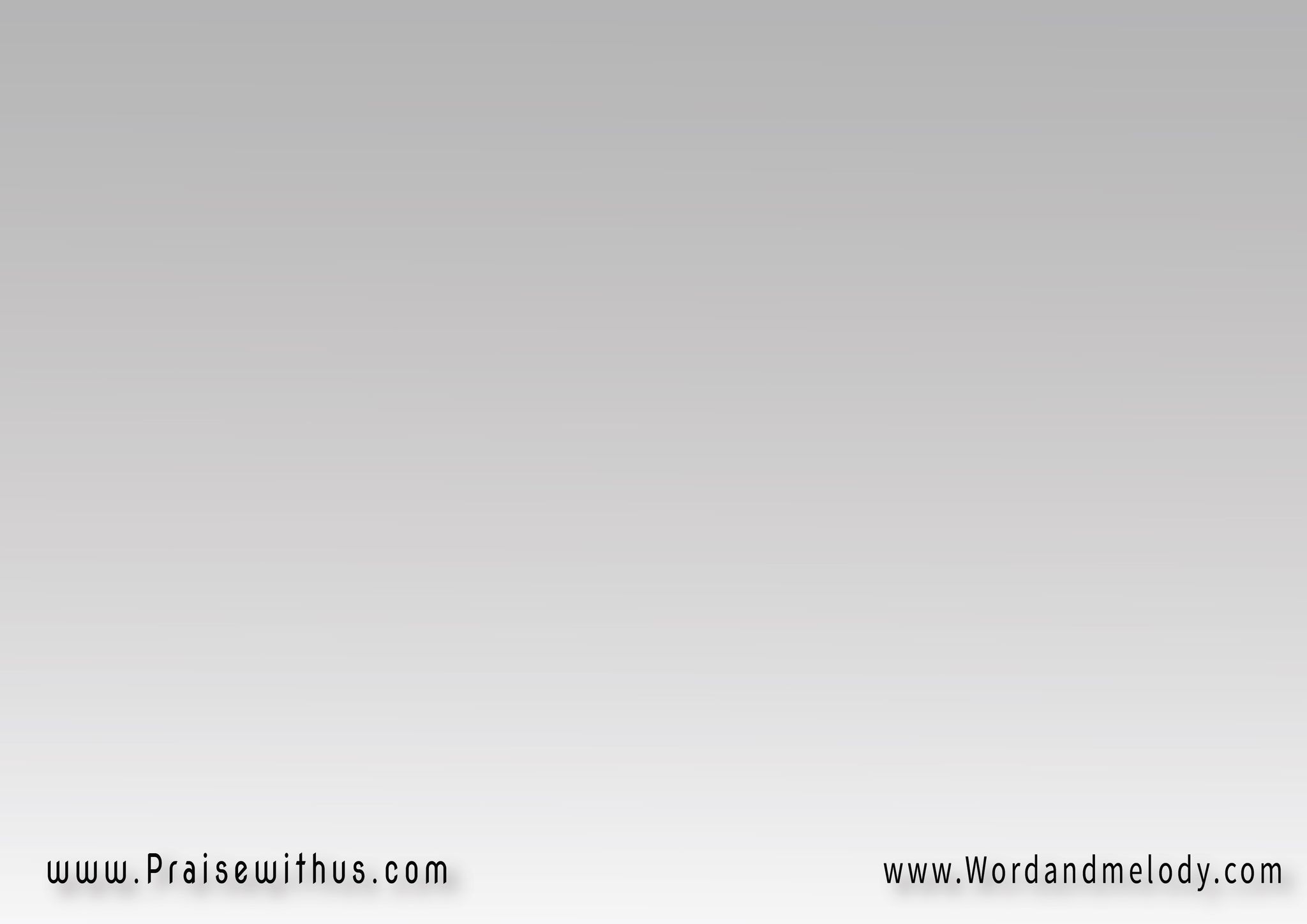 3- 
انرفعُ رؤوسَنا 
أمامَ عدُوِّنا
لا نهابُ الخصمَ كلا ّ 
فمن علينا
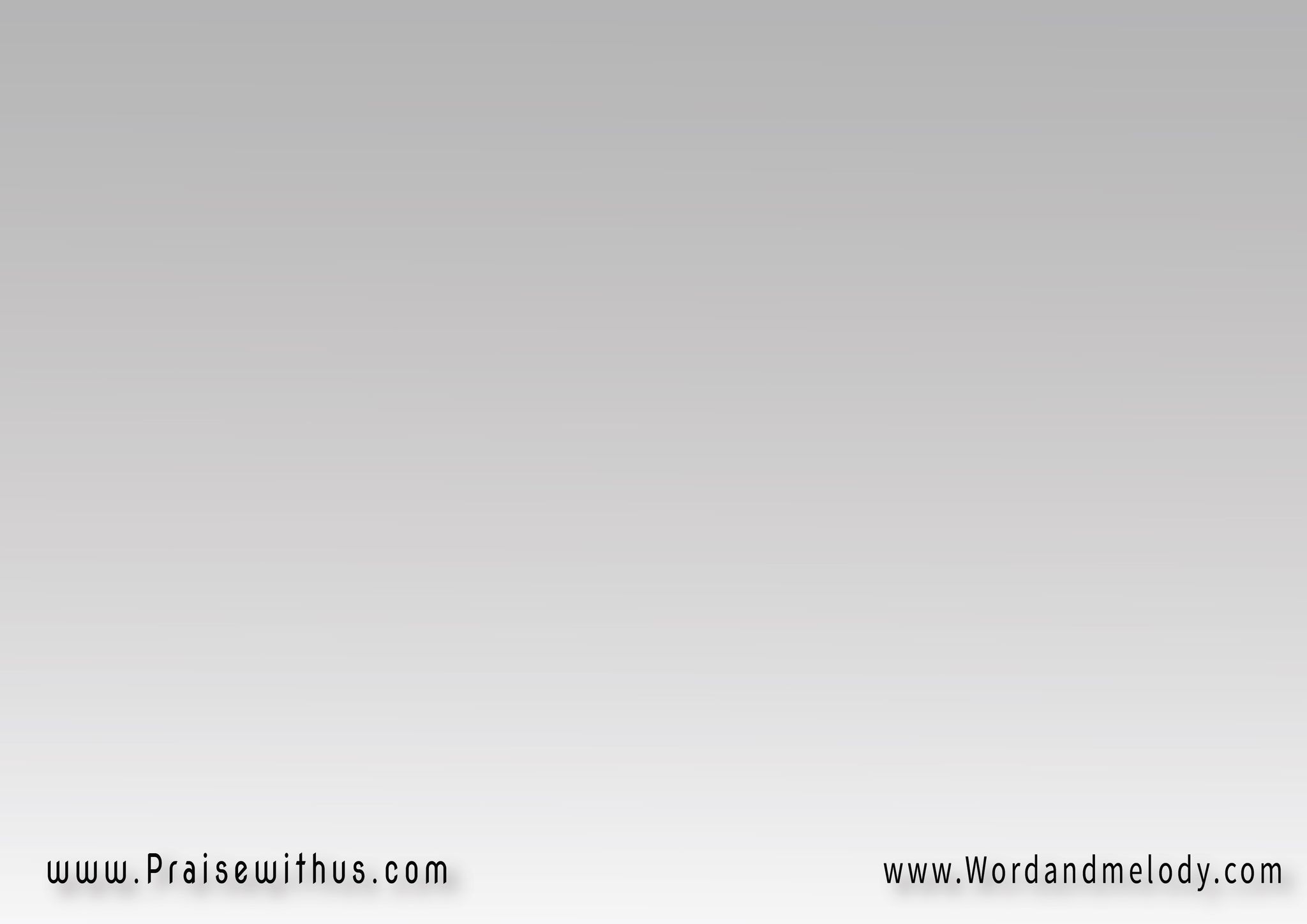 القرار:
ربُّنا لا ينسانا 
وهو دائمًا معنا
في طريق ذي 
الحياة يتقدمنا
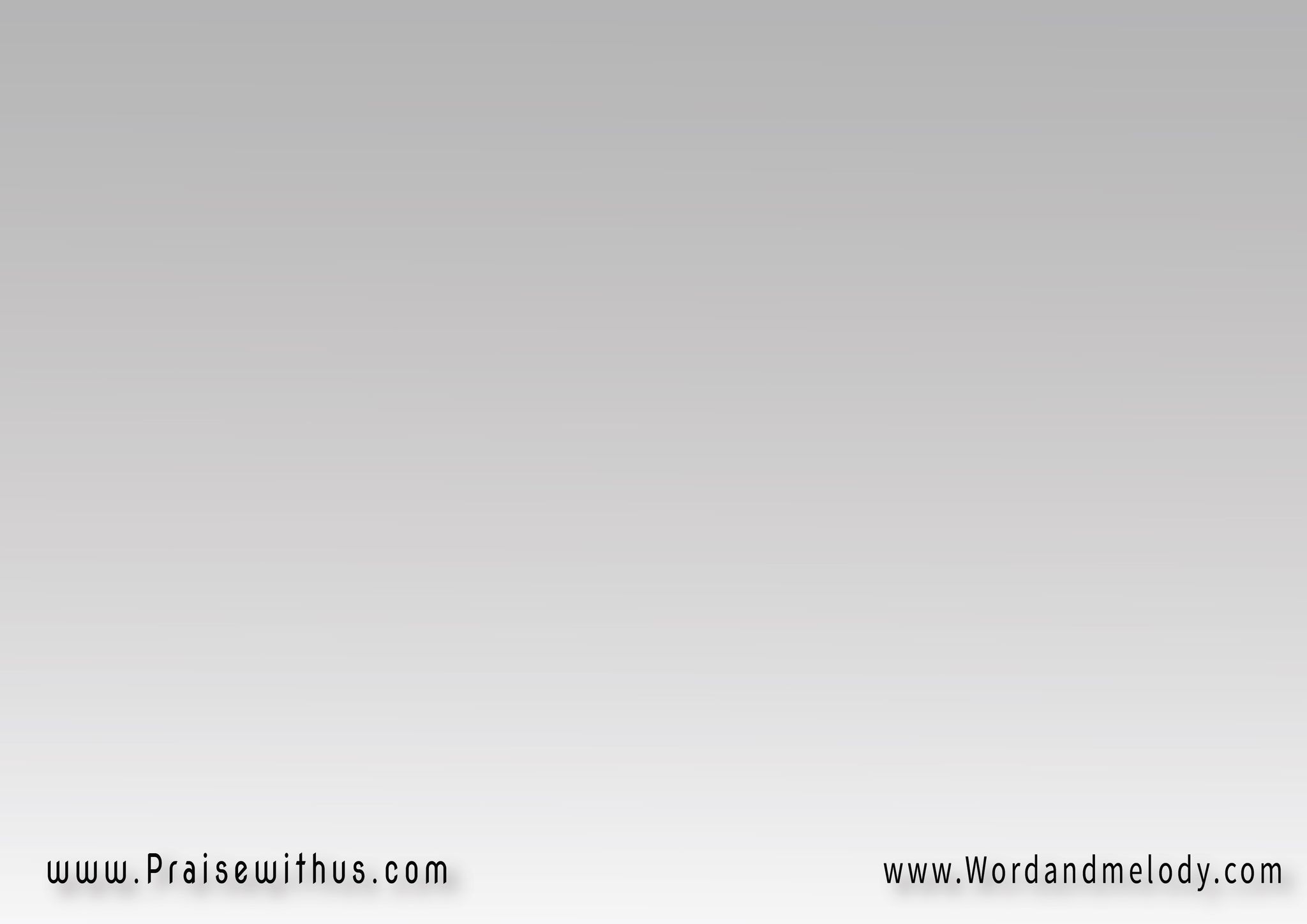 4- 
ولتشدُ قلوبُنا 
بابتهاجٍ وهنا
لا نخافُ ظلَّ الموتِ 
فاللهُ معنا
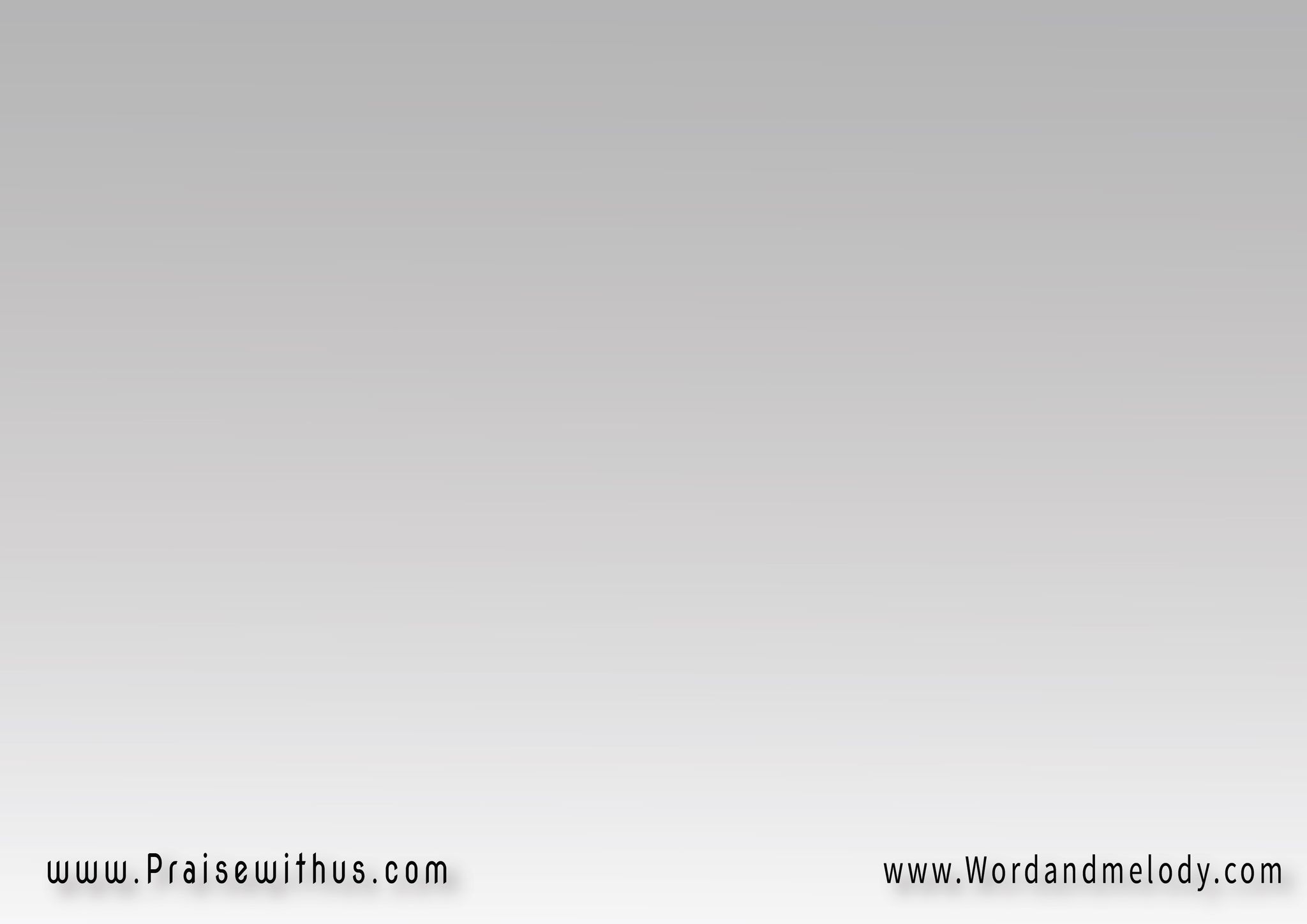 القرار:
ربُّنا لا ينسانا 
وهو دائمًا معنا
في طريق ذي 
الحياة يتقدمنا
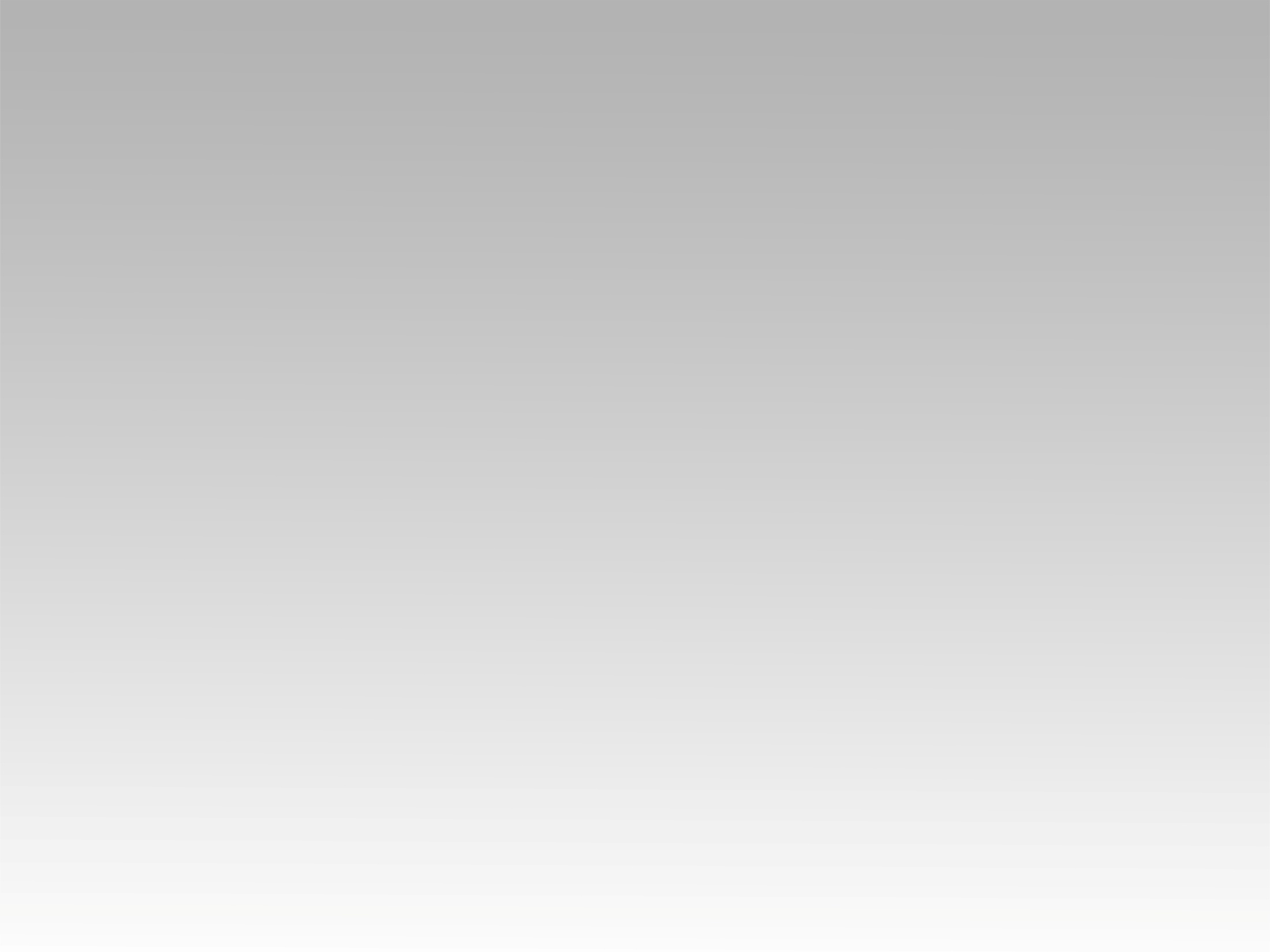 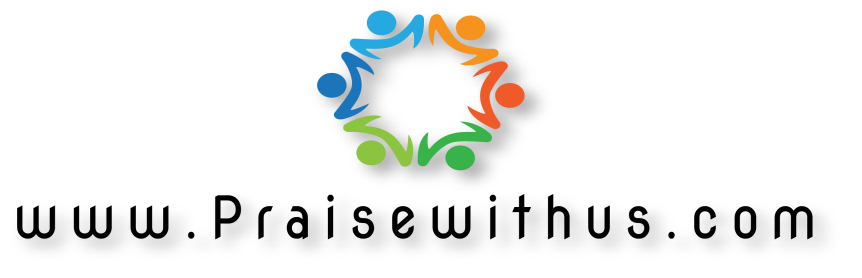